万が一、返済が難しくなってしまったら
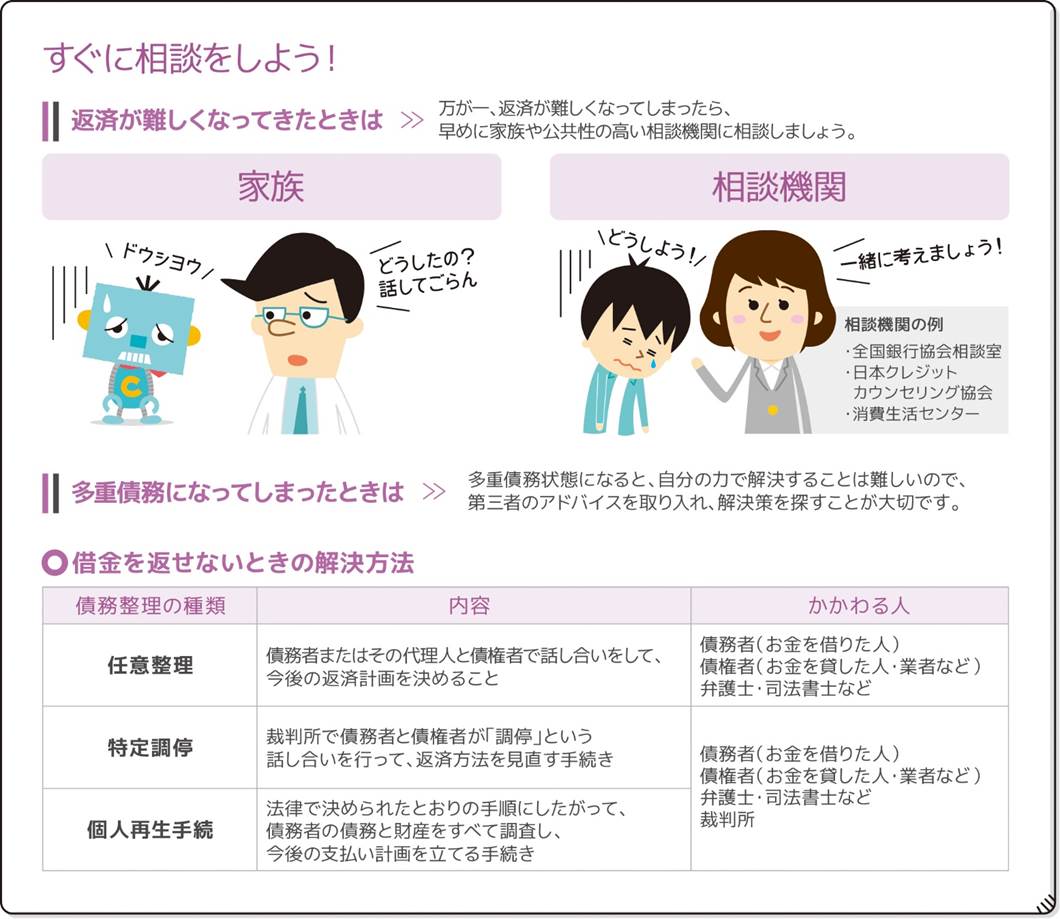